BÀI 6. THỰC HÀNH LẮP ĐẶT MẠNG ĐIỆN TRONG NHÀ
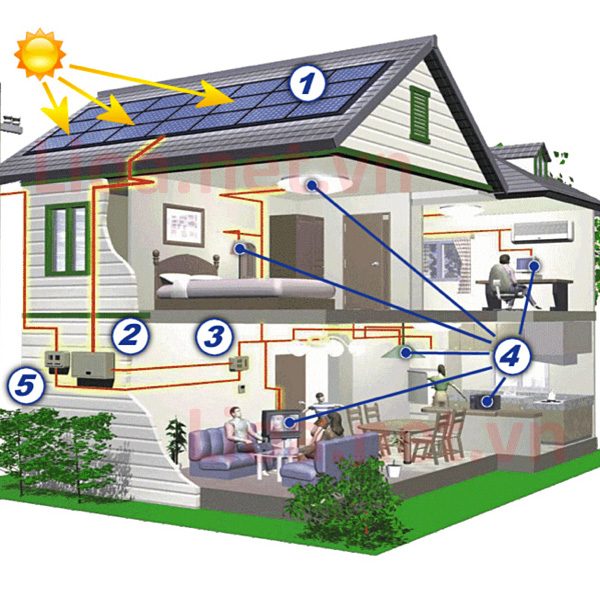 BÀI 6. THỰC HÀNH LẮP ĐẶT MẠNG ĐIỆN TRONG NHÀ
III. Thực hành lắp mạch điện hai công tắc ba cực điều khiển một đèn
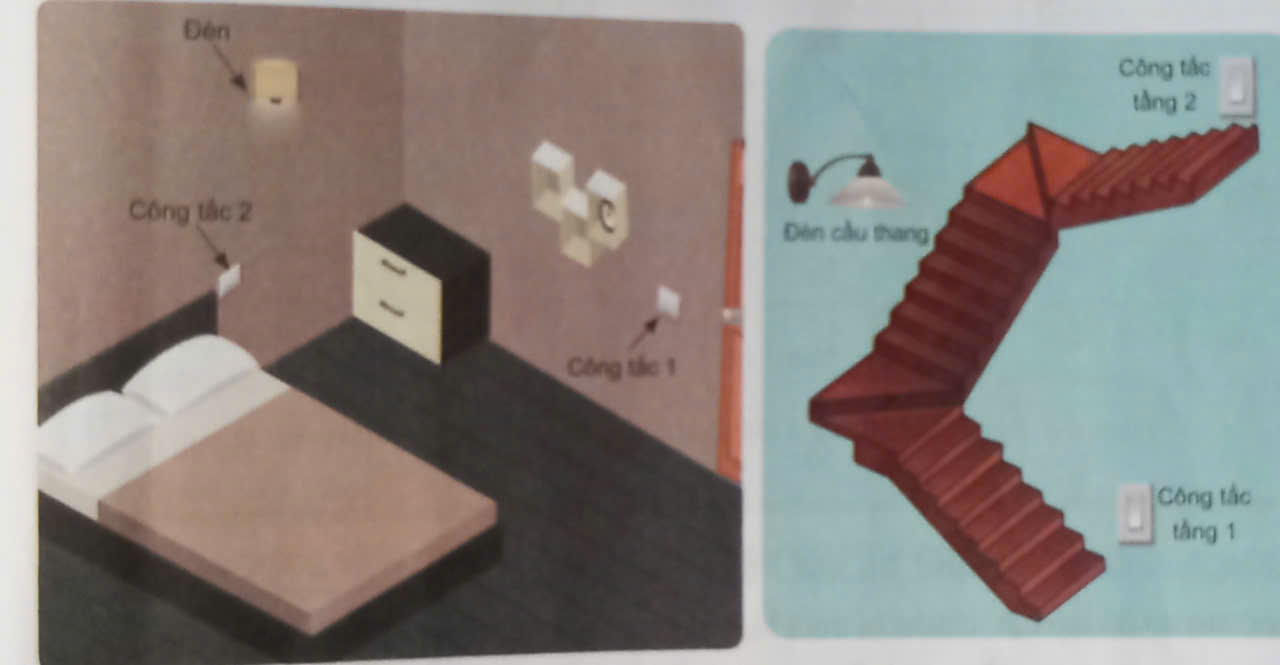 ? Mạch điện hai công tắc ba cực điều khiển một đèn thường lắp đặt ở vị trí nào trong ngôi nhà
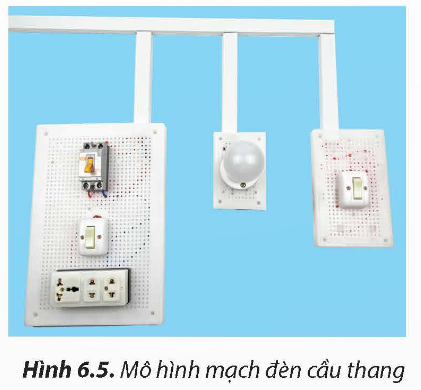 Mạch đèn cầu thang như Hình 6.5 có thể điều khiển một bóng đèn ở mấy vị trí?
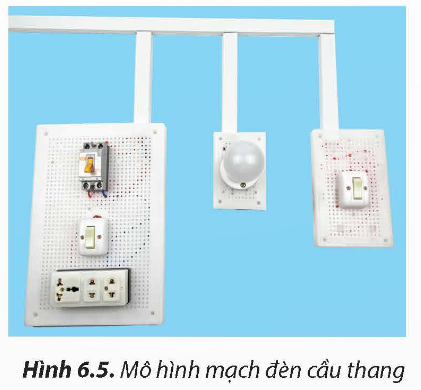 Mạch đèn cầu thang như Hình 6.5 có thể điều khiển một bóng đèn ở mấy vị trí?
Mạch đèn cầu thang như Hình 6.5 có thể điều khiển một bóng đèn ở hai vị trí.
1. Tìm hiểu sơ đồ nguyên lí
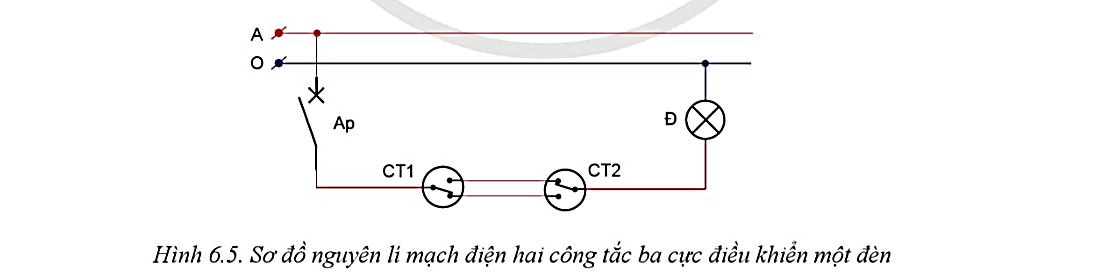 Quan sát sơ đồ hình 6.5/sgk/35
? Các thiết bị điện trong Hình 6.5 được nối với nhau như thế nào?
2. Vẽ sơ đồ lắp đặt
Dựa vào sơ đồ nguyên lí hình 6.6 hãy vẽ sơ đồ lắp đặt
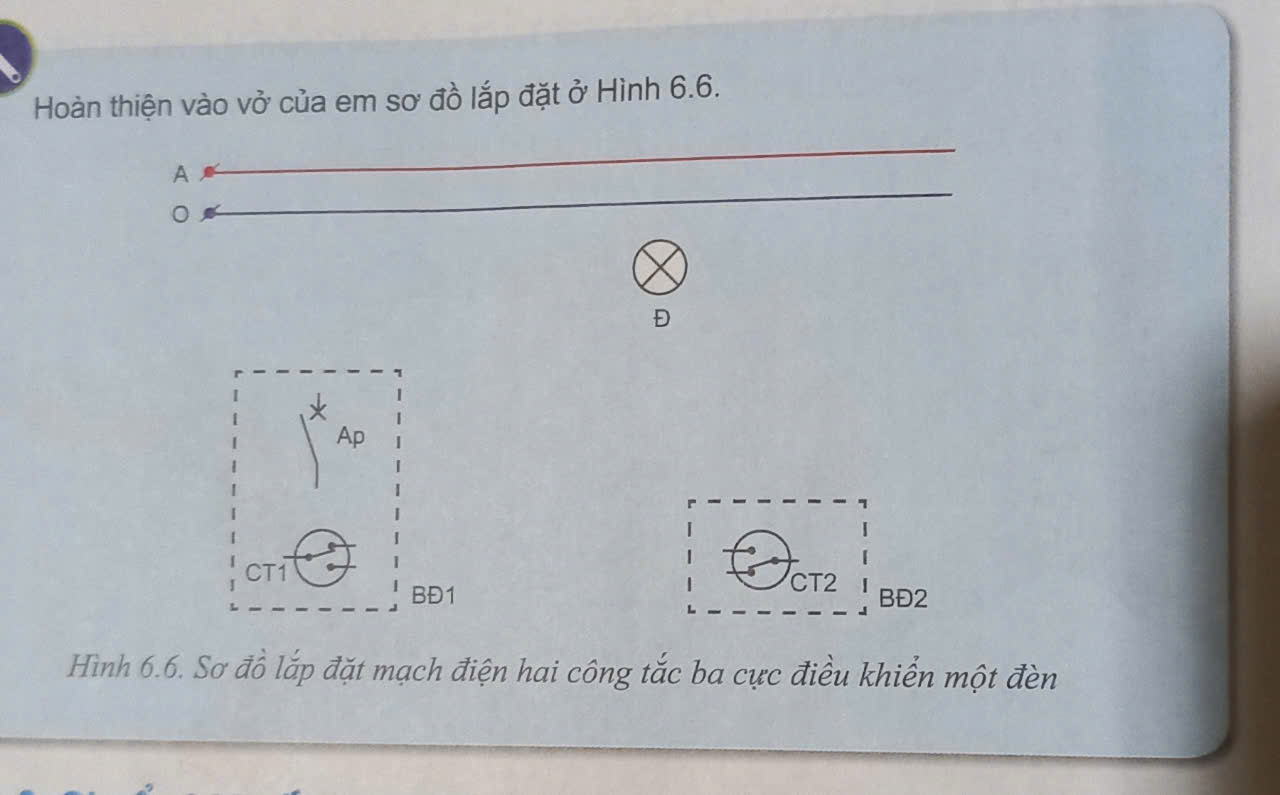 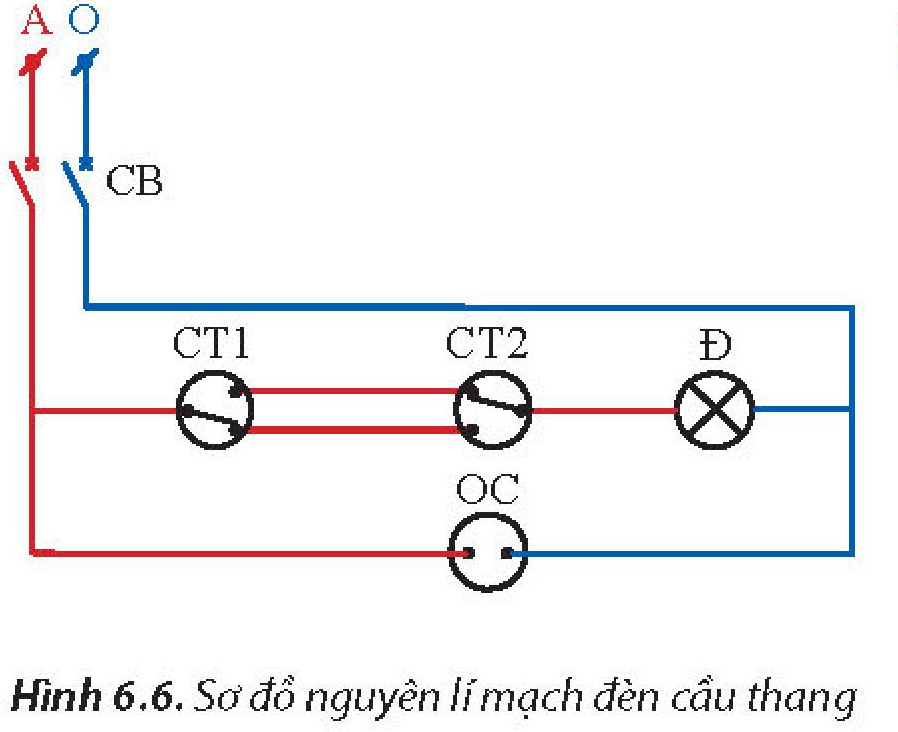 2. Vẽ sơ đồ lắp đặt
Dựa vào sơ đồ nguyên lí hình 6.6 hãy vẽ sơ đồ lắp đặt
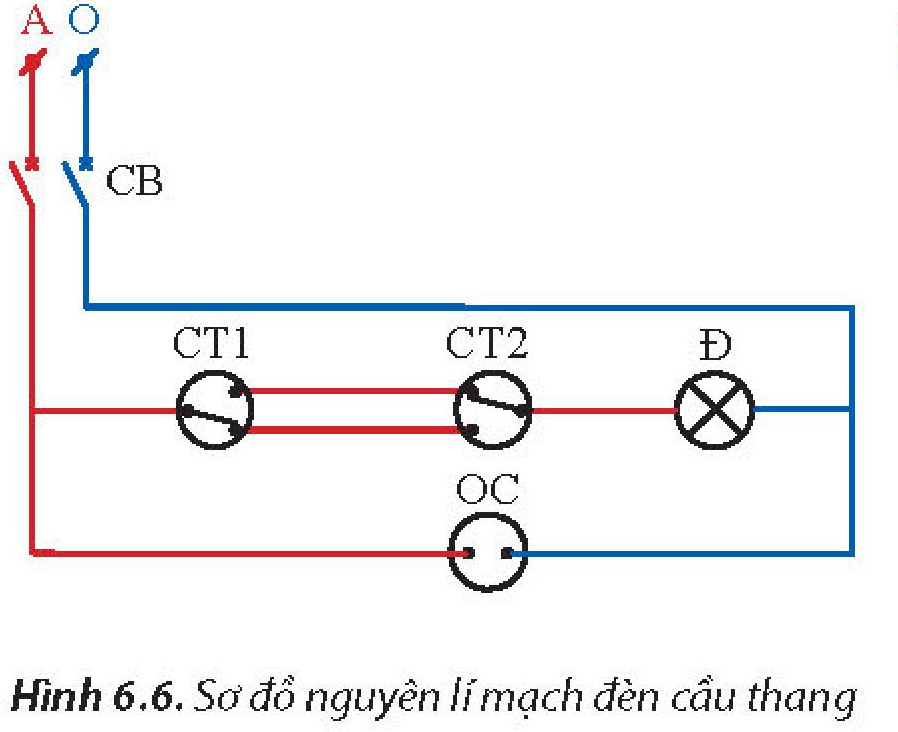 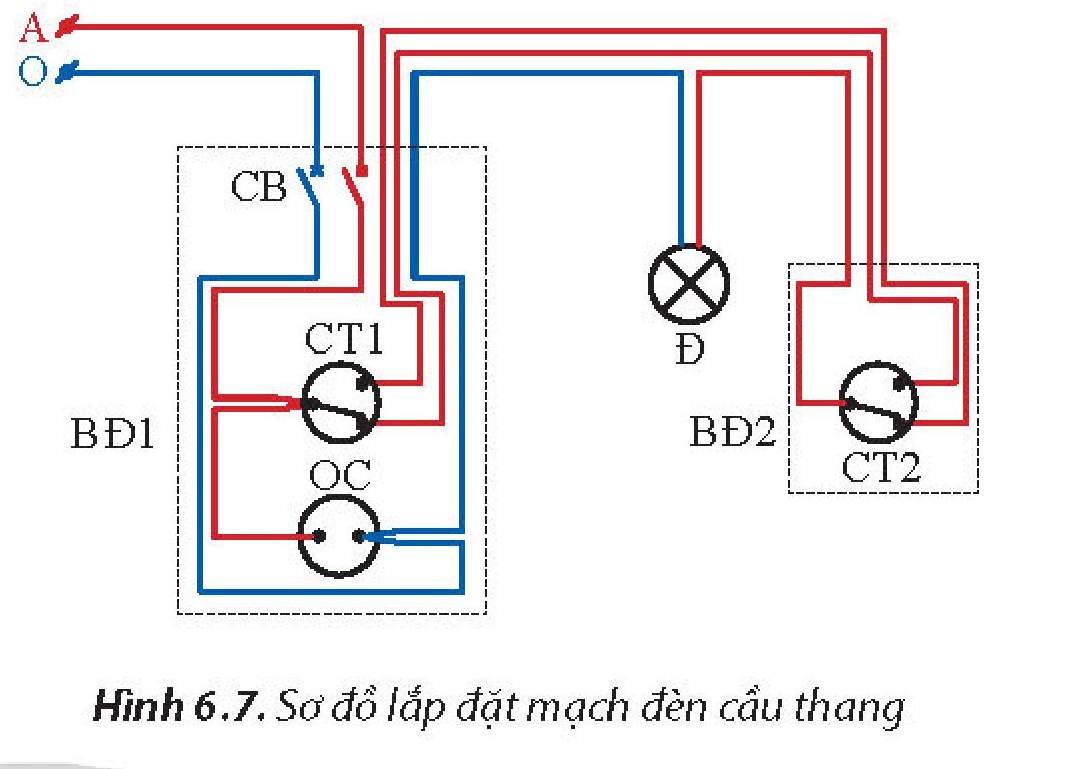 Để lắp đặt được mạch điện điều khiển hai bóng đèn sáng luân phiên như Hình 6.8, em cần chuẩn bị các vật liệu và thiết bị gì?
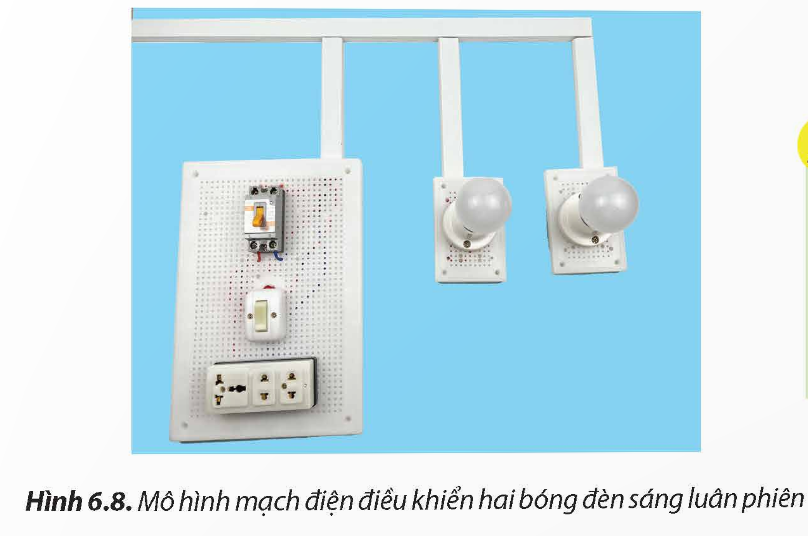 Quan sát bảng 6.6. và cho biết các thiết bị, vật liệu và dụng cụ để lắp đặt mạch điện cầu thang
Bảng 6.6. Vật liệu, thiết bị cần thiết để lắp đặt mạch điện cầu thang
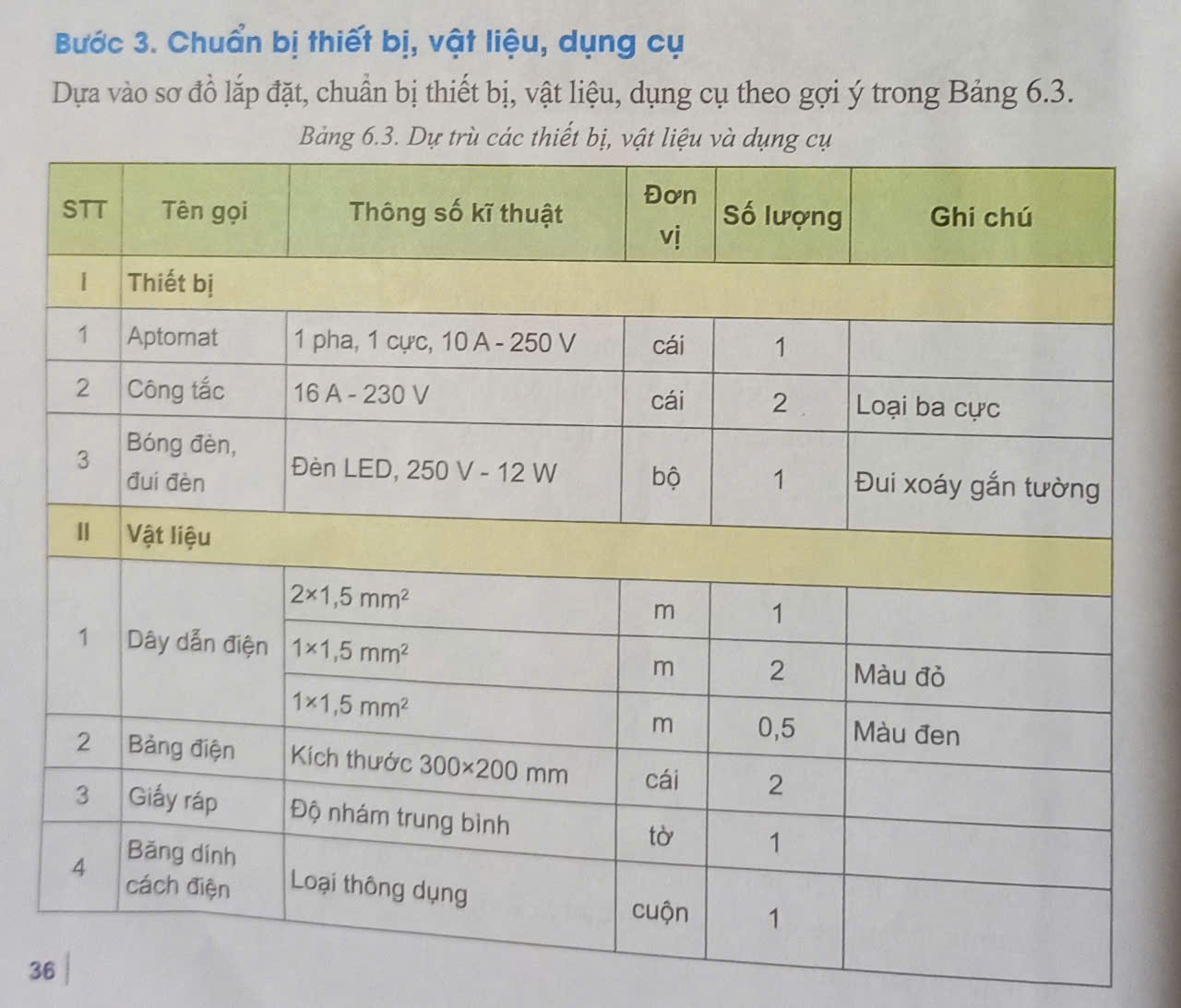 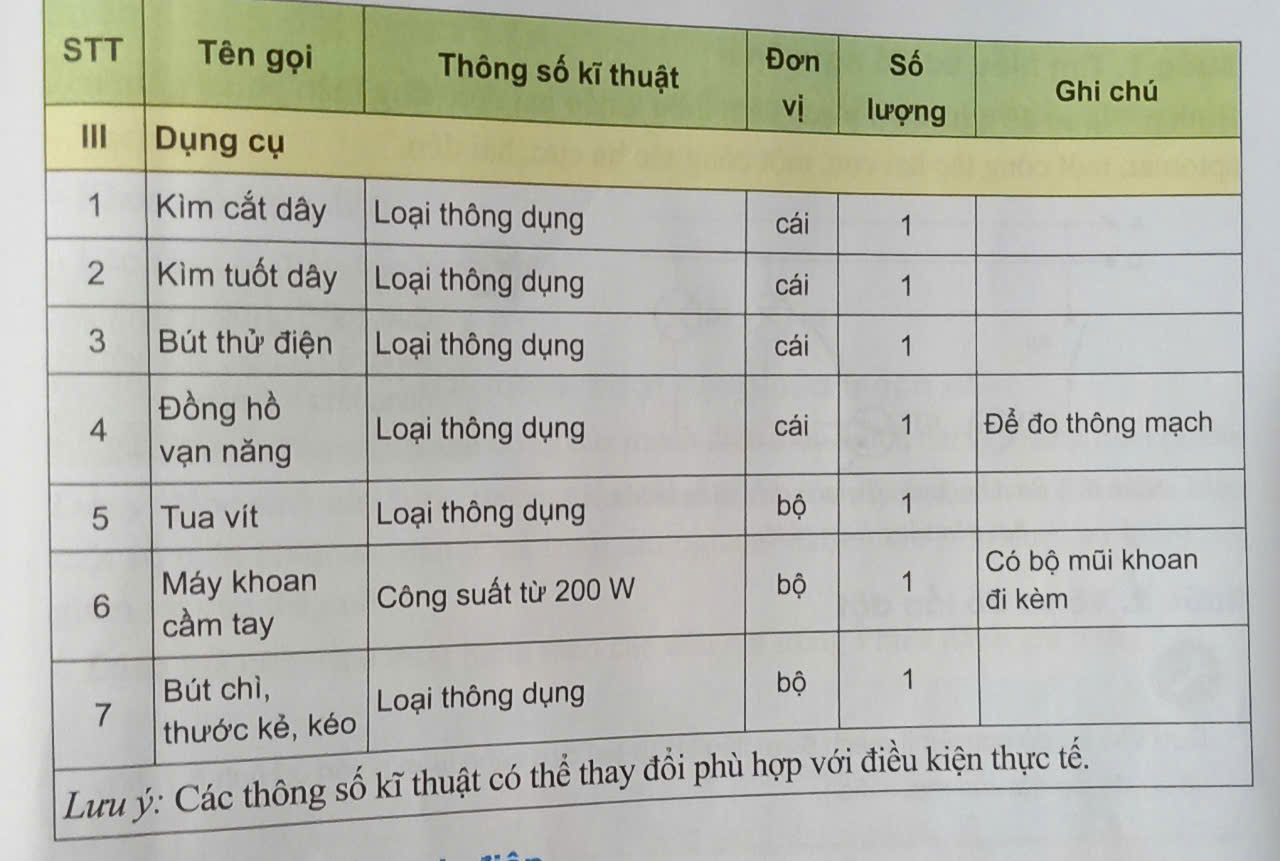 4. Lắp đặt mạch điện

Vạch dấu
Khoan lỗ bảng điện
Lắp TBĐ vào BĐ
- Nối dây mạch điện
5. Kiểm tra, thử nghiệm hoạt động của mạch điện
Phiếu đánh giá kết quả thực hành
Học sinh báo cáo kết quả thực hành
LUYỆN TẬP
Hãy nêu tên các bước thực hành lắp đặt mạng điện trong nhà theo thiết kế.
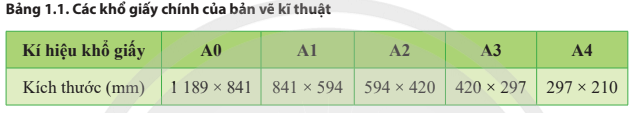 LUYỆN TẬP
Hãy nêu tên các bước thực hành lắp đặt mạng điện trong nhà theo thiết kế.
- Quy trình thực hành lắp đặt mạng điện trong nhà theo thiết kế bao gồm các bước sau:
+ Bước 1. Tìm hiểu sơ đồ nguyên lí.
+ Bước 2. Vẽ sơ đồ lắp đặt.
+ Bước 3. Chuẩn bị thiết bị, dụng cụ, vật liệu.
+ Bước 4. Lắp đặt mạng điện.
+ Bước 5. Kiểm tra, thử nghiệm hoạt động của mạng điện.
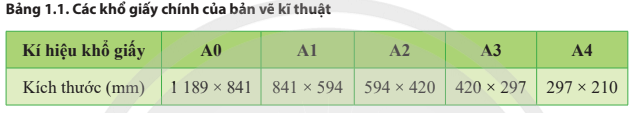